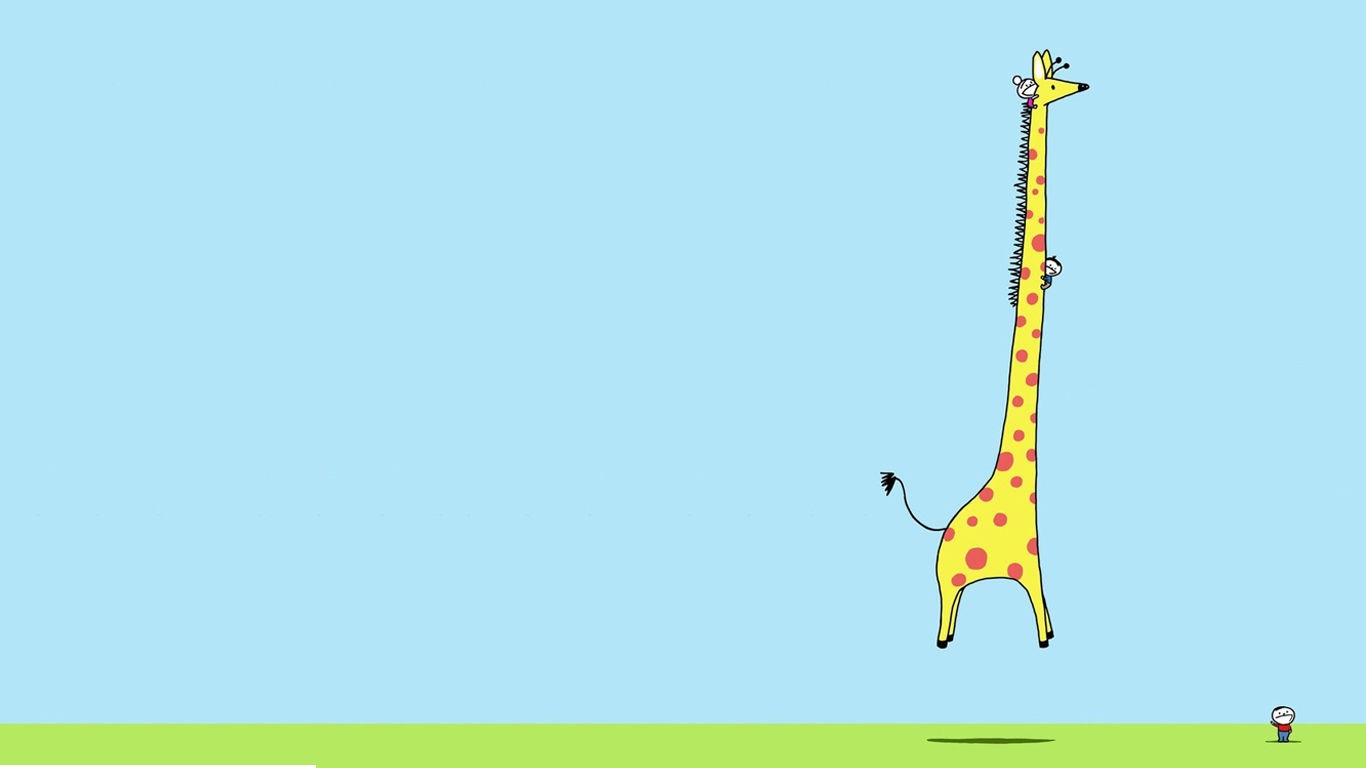 My name is Alex Chang
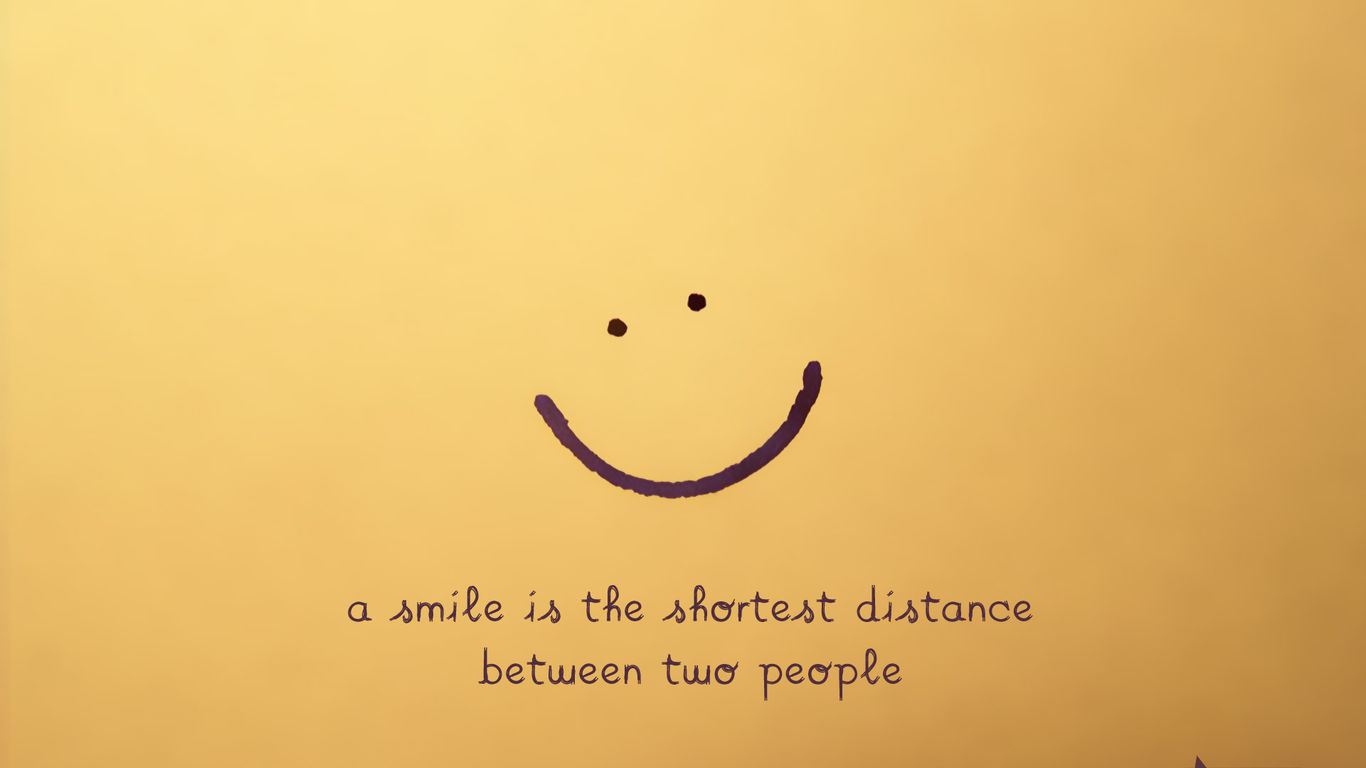 My favorite color is blue
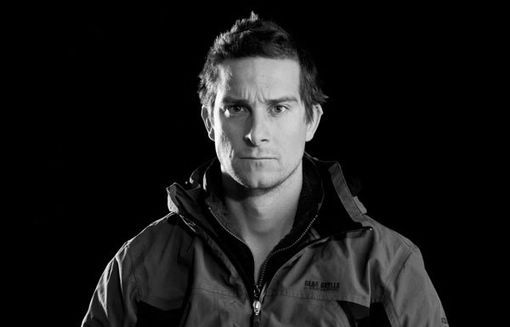 Bear Grylls is my favorite star!